Глава 7
Цифровая схемотехника и архитектура  компьютера, второе издание
Дэвид М. Харрис и Сара Л. Харрис
Цифровая схемотехника и архитектура  компьютера
Эти слайды предназначены для преподавателей, которые читают лекции на основе учебника «Цифровая схемотехника и архитектура компьютера» авторов Дэвида Харриса и Сары Харрис. Бесплатный русский перевод второго издания этого учебника можно загрузить с сайта компании Imagination Technologies: 

https://community.imgtec.com/downloads/digital-design-and-computer-architecture-russian-edition-second-edition

Процедура регистрации на сайте компании Imagination Technologies описана на станице:

http://www.silicon-russia.com/2016/08/04/harris-and-harris-2/
Благодарности
Перевод данных слайдов на русский язык был выполнен командой сотрудников университетов и компаний из России, Украины, США в составе: 
Александр Барабанов - доцент кафедры компьютерной инженерии факультета радиофизики, электроники и компьютерных систем Киевского национального университета имени Тараса Шевченко, кандидат физ.-мат. наук, Киев, Украина; 
Антон Брюзгин - начальник отдела АО «Вибро-прибор», Санкт-Петербург, Россия.
Евгений Короткий - доцент кафедры конструирования электронно-вычислительной аппаратуры факультета электроники Национального технического университета Украины «Киевский Политехнический Институт», руководитель открытой лаборатории электроники Lampa, кандидат технических наук, Киев, Украина;
Евгения Литвинова – заместитель декана факультета компьютерной инженерии и управления, доктор технических наук, профессор кафедры автоматизации проектирования вычислительной техники Харьковского национального университета радиоэлектроники, Харьков, Украина;
Юрий Панчул - старший инженер по разработке и верификации блоков микропроцессорного ядра в команде MIPS I6400, Imagination Technologies, отделение в Санта-Кларе, Калифорния, США;
Дмитрий Рожко - инженер-программист АО «Вибро-прибор», магистр Санкт-Петербургского государственного автономного университета аэрокосмического приборостроения (ГУАП), Санкт-Петербург, Россия;
Владимир Хаханов – декан факультета компьютерной инженерии и управления, проректор по научной работе, доктор технических наук, профессор кафедры автоматизации проектирования вычислительной техники Харьковского национального университета радиоэлектроники, Харьков, Украина;
Светлана Чумаченко – заведующая кафедрой автоматизации проектирования вычислительной техники Харьковского национального университета радиоэлектроники, доктор технических наук, профессор, Харьков, Украина.
Глава 7 :: Темы
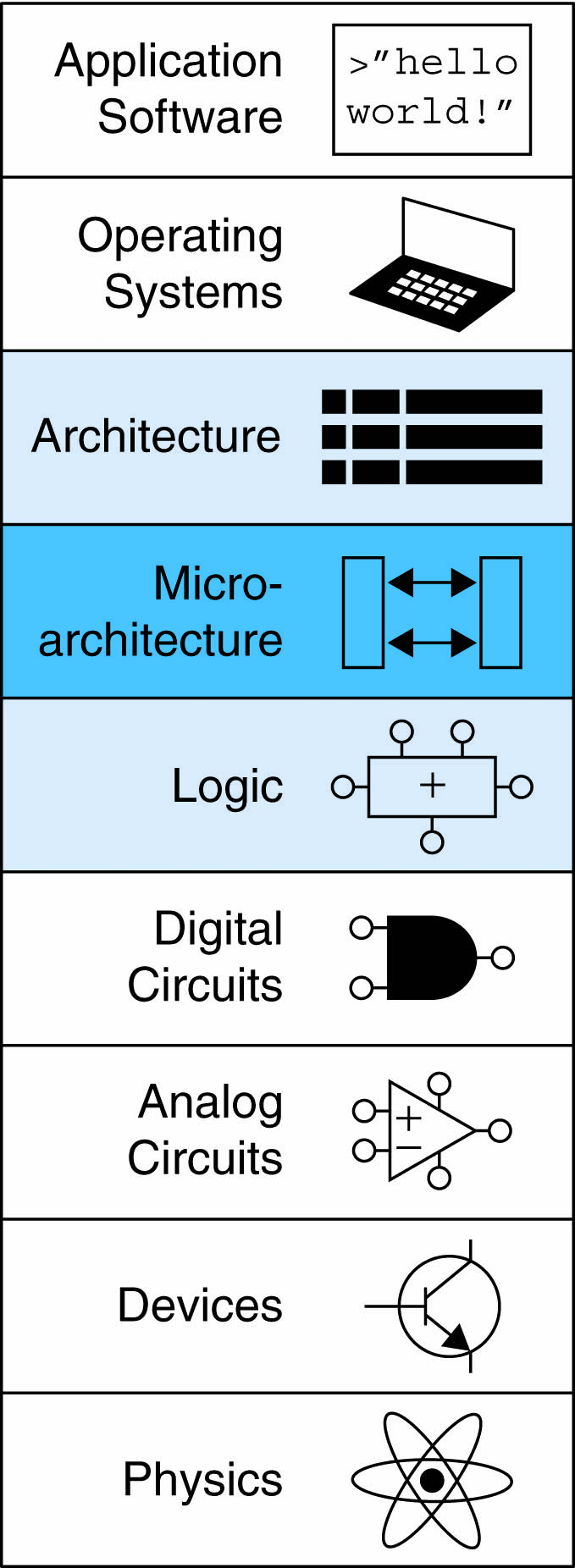 Введение
Анализ производительности
Однотактный процессор
Многотактный процессор
Конвейерный процессор
Исключения
Улучшение микроархитектуры
Введение
Микроархитектура: аппаратная реализация архитектуры в виде схемы
Процессор:
Тракт данных: функциональные блоки обработки и передачи данных (арифметико-логическое устройство, регистровый файл, мультиплексоры и т.д.)
Устройство управления: формирует управляющие сигналы для функциональных блоков
Микроархитектура
Несколько аппаратных реализаций одной и той же архитектуры:
Однотактная реализация: каждая инструкция выполняется за один такт
Многотактная реализация: каждая инструкция разбивается на несколько шагов и выполняется за несколько тактов
Конвейерная реализация: каждая инструкция разбивается на несколько шагов и несколько инструкций выполняются одновременно
Производительность процессора
Время выполнения программы

  Execution Time = (#instructions)(cycles/instruction)(seconds/cycle)

  Время выполнения = (#инструкции)(такты/инструкция)(секунды/такт)

Определения:
CPI: Количество тактов на выполнение инструкции (Cycles/instruction)
Период тактовой частоты: секунды/такт
IPC: Количество инструкций выполняемых за такт (instructions/cycle = IPC = 1 / CPI)

Необходимо удовлетворять следующие ограничения:
Стоимость
Площадь на кристалле
Энергопотребление
Производительность
MIPS процессор
Будем рассматривать подмножество инструкций MIPS:
Инструкции R-типа: and, or, add, sub, slt
Инструкции работы с памятью: lw, sw
Инструкции переходов: beq, j
Архитектурное состояние
Определяется:
Содержимым счетчика команд (PC)
Содержимым 32-х регистров общего назначения
Содержимым памяти
Элементы, хранящие состояние MIPS
Однотактный MIPS процессор
Тракт данных
Устройство управления
Однотактный тракт данных: выборка lw
Шаг 1: Выборка (считывание) инструкции lw из памяти
Однотактный тракт данных: чтение регистров
Шаг 2: считывание операндов-источников из регистрового файла
lw   rt, imm(rs)
Однотактный тракт данных: расширение константы
Шаг 3: расширение 16-битной константы до 32-х разрядов битом знака
Однотактный тракт данных: вычисление адреса
Шаг 4: Вычисление адреса ячейки в памяти
Однотактный тракт данных: считывание из памяти
Шаг 5: считываем данные из памяти и записываем их в регистр, номер которого хранится в коде инструкции
lw   rt, imm(rs)
Однотактный тракт данных: увеличение PC
Шаг 6: Вычисляем адрес следующей инструкции
Однотактный тракт данных: sw
Запись содержимого регистра rt в память
sw   rt, imm(rs)
Однотактный тракт данных: R-Тип
Считываем операнды из регистров rs и rt
Записываем ALUResult в регистр с номером из поля rd инструкции (для инструкций I-типа результат записывается в регистр с номером rt)
Однотактный тракт данных: beq
Проверяем на равенство регистры rs и rt
Рассчитываем адрес для условного перехода: 
        BTA = (sign-extended immediate << 2) + (PC+4)
Однотактный процессор
Управление однотактным процессором
Вспомним принцип работы АЛУ
Вспомним принцип работы АЛУ
Управляющее устройство: Дешифратор АЛУ
Управляющее устройство: основной дешифратор
Управляющее устройство: основной дешифратор
Однотактный тракт данных: or
Добавим инструкцию addi
Необходимо сформировать управляющие сигналы, а тракт данных менять не нужно
Управляющее устройство: addi
Управляющее устройство: addi
Добавим функционала: j
Управляющее устройство: j
Управляющее устройство: j
Вернемся к вопросу производительности
Время выполнения программы
      = (#инструкции)(такты/инструкция)(секунды/такт)
      = # инструкции x CPI x TC
Производительность однотактного процессора
CPI = 1
TC определяется цепью с наибольшей задержкой (lw)
Производительность однотактного процессора
Задержка самой длинной цепи комбинационной логики:
  	Tc = tpcq_PC + tmem + max(tRFread, tsext + tmux) + tALU + tmem + tmux + tRFsetup

Обычно на длительность периода больше всего влияют: 
память, АЛУ, регистровый файл
Tc = tpcq_PC + 2tmem + tRFread + tmux + tALU + tRFsetup
Посчитаем производительность однотактного процессора
Tc = ?
Посчитаем производительность однотактного процессора
Tc = tpcq_PC + 2tmem + tRFread + tmux + tALU + tRFsetup
	    = [30 + 2(250) + 150 + 25 + 200 + 20] пс
	    = 925 пс
Посчитаем производительность однотактного процессора
Предположим, в программе 100 миллиардов инструкций:

Время выполнения = # инструкции x CPI x TC
		            = (100 × 109)(1)(925  × 10-12 с)
		            = 92.5 секунд
Многотактный MIPS процессор
Однотактный:
+ Простой
Период тактовой частоты ограничен инструкцией с самой длинной цепью комбинационной логики (lw)
Несколько сумматоров & 2 отдельных памяти
Многотактный:
+ Выше тактовая частота
+ Простые инструкции выполняются быстрее (за меньше тактов)
+ Повторное использование аппаратурных ресурсов в разных тактах
-  Значительно усложняется устройство управления
Этапы разработки: тракт данных и устройство управления
Элементы хранящие состояние многотактного процессора
Вместо отдельной памяти для инструкций и данных будем использовать одну общую память
Многотактный тракт данных: Выборка инструкции
Шаг 1: Выборка инструкции
Многотактный тракт данных: чтение регистров
Шаг 2a: считывание операндов-источников из регистрового файла (на примере инструкции lw)
lw   rt, imm(rs)
Многотактный тракт данных: расширение константы
Шаг 2b: расширение 16-битной константы до 32-х разрядов битом знака
Многотактный тракт данных: вычисление адреса
Шаг 3: Вычисление адреса ячейки в памяти
Многотактный тракт данных: считывание из памяти
Шаг 4: считываем данные из памяти
Многотактный тракт данных: запись в регистр
Шаг 5: записываем считанное из памяти 32-битное число в регистр общего назначения, номер которого хранится в поле rt инструкции
lw   rt, imm(rs)
Многотактный тракт данных: увеличиваем PC
Шаг 6: вычисляем адрес следующей инструкции и записываем в PC
Многотактный тракт данных: sw
Запись содержимого регистра rt в память
sw   rt, imm(rs)
Многотактный тракт данных: R-Тип
Считываем операнды из регистров rs и rt
Записываем ALUResult в регистр с номером из поля rd инструкции (для инструкций I-типа результат записывается в регистр с номером rt)
Многотактный тракт данных: beq
rs == rt?
BTA = (sign-extended immediate << 2) + (PC+4)
Многотактный процессор
Многотактное устройство управления
Основной управляющий автомат: Выборка
Основной управляющий автомат: Выборка
Сигналы разрешения записи будем показывать только если они не равны нулю
Одновременно со считыванием инструкции при помощи АЛУ увеличиваем на 4 содержимое PC
Основной управляющий автомат: Декодирование
Будем указывать только те управляющие сигналы, которые имеют смысл на конкретном этапе выполнения команды
На этом этапе выполняется считывание из регистрового файла, расширение константы и декодирование операции
Основной управляющий автомат: Адрес
Основной управляющий автомат: Адрес
Основной управляющий автомат: lw
Основной управляющий автомат: sw
Основной управляющий автомат: R-Тип
Основной управляющий автомат : beq
Основной управляющий автомат
Добавим функционала: addi
Основной управляющий автомат: addi
Добавим функционала: j
Основной управляющий автомат : j
Основной управляющий автомат : j
Производительность многотактного процессора
Инструкции выполняются за разное количество тактов:
3 такта: beq, j
4 такта: R-тип, sw, addi
5 тактов: lw
CPI будет средним значением
Тестовый набор SPECINT2000 содержит: 
25% инструкций lw
10% инструкций sw
11% условных переходов
2% безусловных переходов
52% инструкций R-типа

Средний CPI = (0.11 + 0.2)(3) + (0.52 + 0.10)(4) + (0.25)(5) = 4.12
Производительность многотактного процессора
Задержка самой длинной цепи комбинационной логики многотактного процессора:
  	Tc = tpcq + tmux + max(tALU + tmux, tmem) + tsetup
Посчитаем производительность многотактного процессора
Tc = ?
Посчитаем производительность многотактного процессора
Tc = tpcq_PC + tmux + max(tALU + tmux, tmem) + tsetup
	    = tpcq_PC + tmux + tmem + tsetup
	    = [30 + 25 + 250 + 20] пс
	    = 325 пс
Посчитаем производительность многотактного процессора
Предположим, в программе 100 миллиардов инструкций:
CPI = 4.12
Tc = 325 пс

Время выполнения = (# инструкции) × CPI × Tc
		            = (100 × 109)(4.12)(325  × 10-12)
		            = 133.9 секунд

Это больше, чем для однотактного процессора (92.5 секунд). Почему?
У разных команд разная длительность выполнения
Дополнительные задержки на каждом шаге (tpcq + tsetup= 50 пс)
Повторение: однотактный процессор
Повторение: многотактный процессор
Конвейерный MIPS процессор
Временной параллелизм
Разделим однотактный процессор на 5 стадий:
Выборка
Декодирование
Выполнение
Доступ к памяти
Запись результатов
Добавим регистры между стадиями конвейера
Однотактный / Конвейерный
Абстрактное представление конвейера
Однотактный и конвейерный тракт данных
Исправленный конвейерный тракт данных
Теперь WriteRegW и ResultW подаются на входы регистрового файла в стадии Writeback одновременно.
Управление конвейерным процессором
То же устройство управления, что и в однотактном процессоре
Сигналы управления доходят до соответствующей стадии с задержкой (сигналы управления тоже конвейеризируются)
Конфликты конвейера
В конвейере выполняется несколько инструкций одновременно
Конфликты случаются когда одна инструкция зависит от результата другой, еще не завершенной инструкции
Типы конфликтов:
Конфликты данных: результат инструкции еще не записан в регистр, а следующая инструкция уже пытается считать этот регистр
Конфликты управления: процессор выбирает из памяти следующую инструкцию до того, как стало ясно, какую именно инструкцию надо выбрать(возникают из-за условных переходов)
Конфликты данных
Разрешение конфликтов данных
Можно вставлять пустые инструкции (nop) в код программы перед компиляцией или во время компиляции
Во время выполнения программы реализовать аппаратную передачу данных с одного этапа конвейера на другой не дожидаясь завершения инструкции
Во время выполнения программы останавливать (stall) некоторые этапы конвейера до тех пор, пока проблемная инструкция не запишет в регистровый файл результат, от которого зависят инструкции на остановленных этапах
Устранение конфликтов на уровне компилятора
Вставить в код достаточно пустых инструкций (nop), которые будут заполнять стадии конвейера, пока необходимый результат не будет записан в регистр
Передача данных между стадиями (Forwarding, Bypass)
Передача данных между стадиями (Forwarding, Bypass)
Передача данных между стадиями (Forwarding, Bypass)
Можно передавать необходимые данные на этап Выполнения с этапов:
Доступа к памяти или
Записи результатов в регистровый файл
Управляющая логика для ForwardAE:
	if      ((rsE != 0) AND (rsE == WriteRegM) AND RegWriteM)     
		then 	ForwardAE = 10
	else if ((rsE != 0) AND (rsE == WriteRegW) AND RegWriteW) 
		then 	ForwardAE = 01
	else	    	ForwardAE = 00

Управляющая логика для ForwardBE похожа, но нужно заменить rsE на rtE
Останов конвейера
Останов конвейера
Останов конвейера
Логика управления остановом (для инструкции lw)
lwstall =
  ((rsD==rtE) OR (rtD==rtE)) AND MemtoRegE
	
StallF = StallD = FlushE = lwstall
Конфликты управления
beq: 
Будет выполнен условный переход или нет становится известно только на 4-й стадии конвейера
Пока это не станет известно, инструкции следующие за инструкцией условного перехода продолжают попадать в конвейер
В случае необходимости условного перехода эти инструкции (идущие после beq) не должны быть выполнены и их необходимо удалить из конвейера
Цена неправильного предсказания результата условного перехода
Количество инструкций, которые необходимо удалить из конвейера, если переход все таки произойдет
Это количество можно уменьшить, проверяя условие перехода на более ранних стадиях конвейера
Конвейер до разрешения конфликтов управления
Конфликты управления
Ранняя проверка условия перехода
Приводит к новому конфликту данных на стадии Декодирования
Ранняя проверка условия перехода
Инструкцию загруженную в конвейер после beq не обязательно удалять в случае выполнения перехода. Можно ввести условие, что инструкция следующая за переходом (условным или безусловным) выполняется всегда. Такое допущение называется branch delay slot.
Устранение конфликтов управления и данных
Логика устранения конфликтов
Логика управления передачей данных между стадиями конвейера (Forwarding logic):
	ForwardAD = (rsD !=0) AND (rsD == WriteRegM) AND RegWriteM
	ForwardBD = (rtD !=0) AND (rtD == WriteRegM) AND RegWriteM

Логика останова конвейера (Stalling logic):
	branchstall = BranchD AND RegWriteE AND 
                   (WriteRegE == rsD OR WriteRegE == rtD) 
                 OR 
			  BranchD AND MemtoRegM AND 
                   (WriteRegM == rsD OR WriteRegM == rtD)

	StallF = StallD = FlushE = lwstall OR branchstall
Предсказание переходов
Мы можем попробовать оценить на сколько вероятно выполнение условного перехода и использовать наиболее вероятный результат
Например, в циклах наиболее вероятно выполнение условных переходов назад (переходы на начало итерации цикла скорее выполняются, чем нет)
Для улучшения предсказания переходов можно использовать результаты предыдущих предсказаний (например, если три прошлых раза мы переходили назад, то скорее всего это цикл и в следующий раз условный переход назад тоже состоится)
Хорошее предсказание уменьшает количество сбросов стадий конвейера
Оценим производительность конвейерного процессора
Тестовый набор SPECINT2000 содержит : 
25%   инструкций lw
10%   инструкций sw
11%   условных переходов
2%     безусловных переходов
52%   инструкций R-типа
Предположим:
40% считываний из памяти используются следующей инструкцией
25% переходов предсказываются неверно
Все переходы удаляют следующую инструкцию из конвейера
Каков средний CPI?
Оценим производительность конвейерного процессора
Тестовый набор SPECINT2000 содержит : 
25%   инструкций lw
10%   инструкций sw
11%   условных переходов
2%     безусловных переходов
52%   инструкций R-типа
Предположим:
40% считываний из памяти используются следующей инструкцией
25% переходов предсказываются неверно
Все переходы удаляют следующую инструкцию из конвейера
Каков средний CPI?
Для lw/beq CPI = 1 если нет останова, 2 в случае останова
CPIlw = 1(0.6) + 2(0.4) = 1.4
CPIbeq = 1(0.75) + 2(0.25) = 1.25

Средний CPI = (0.25)(1.4) + (0.1)(1) + (0.11)(1.25) + (0.02)(2) + (0.52)(1)     
                       = 1.15
Оценим производительность конвейерного процессора
Задержка самой длинной цепи комбинационной логики конвейерного процессора:
  	Tc 	= max {
		    tpcq + tmem + tsetup
		    2(tRFread + tmux + teq + tAND + tmux + tsetup )
		    tpcq + tmux + tmux + tALU + tsetup
		    tpcq + tmemwrite + tsetup
		    2(tpcq + tmux + tRFwrite) }
Оценим производительность конвейерного процессора
Tc = 2(tRFread + tmux + teq + tAND + tmux + tsetup )
    = 2[150 + 25 + 40 + 15 + 25 + 20] ps  = 550 пс
Оценим производительность конвейерного процессора
Предположим, в программе 100 миллиардов инструкций 
Время выполнения = (# инструкции) × CPI × Tc
		            = (100 × 109)(1.15)(550  × 10-12)
		            = 63 секунды
Сравнение производительности
Повторение: Исключения
Исключение (англ.: exception) – незапланированный вызов функции-обработчика исключения (exception handler)
Исключения бывают:
Аппаратные (например, нажатие клавиши на клавиатуре). Такие исключения называют прерываниями (англ.: interrupt).
Программные (например, неизвестная инструкция, деление на ноль). Такие исключения называют ловушками (англ.: trap).
При возникновении исключения процессор:
Записывает в специальный регистр код причины исключения
Сохраняет значение счетчика команд (PC) на момент возникновения исключения (адрес инструкции вызвавшей искл.)
Делает переход в функцию-обработчик исключения по адресу 0x80000180
После выполнения обработчика исключения возвращает управление прерванной программе, делая переход по ранее сохраненному адресу
Пример исключения
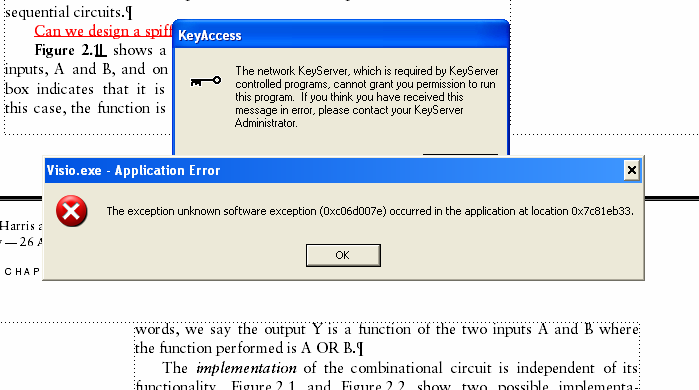 Регистры обработки исключений
Отдельные регистры. Не входят в регистровый файл
Cause
Содержит код причины исключения
Регистр 13 Сопроцессора 0
EPC (Exception PC)
Содержит значение счетчика команд (PC) на момент возникновения исключения
Регистр 14 Сопроцессора 0
Инструкция считывания регистра Сопроцессора 0 в регистр общего назначения
mfc0 $t0, Cause
Копирует содержимое Cause в регистр $t0
Коды причин исключений
Добавим в многотактный MIPS процессор возможность обработки последних двух типов исключений
Аппаратура исключений: EPC & Cause
Исключения в управляющем автомате
Аппаратура исключений: mfc0
Улучшения микроархитектуры
Длинные конвейеры
Динамическое предсказание переходов
Суперскалярные процессоры
Процессоры с внеочередным выполнением инструкций
Переименование регистров
SIMD
Многопоточность
Многопроцессорность
Длинные конвейеры
Содержат 10-20 стадий 
Количество стадий ограничивается:
Конфликтами конвейера
Энергопотреблением
Стоимостью
Увеличением задержки тактового сигнала
Предсказание переходов
У идеального конвейерного процессора: CPI = 1
Неверное предсказание переходов увеличивает CPI
Статическое предсказание переходов:
Проверяем направление перехода (вперед или назад)
Если переход назад, считаем, что он будет выполнен
Иначе, считаем, что переход не будет выполнен
Динамическое предсказание переходов:
Процессор содержит таблицу с последними несколькими сотнями (или тысячами) инструкций условного перехода. Эту таблица иногда называют буфером целевых адресов ветвлений (branch target buffer). Она содержит адреса переходов и информацию о том, был ли переход выполнен.
Пример предсказания переходов
add  $s1, $0, $0      # sum = 0
  add  $s0, $0, $0      # i   = 0
  addi $t0, $0, 10      # $t0 = 10
for:
  beq  $s0, $t0, done   # if i == 10, branch
  add  $s1, $s1, $s0    # sum = sum + i
  addi $s0, $s0, 1      # increment i
  j    for
done:
Однобитный динамический предсказатель переходов
Запоминает, был ли переход выполнен в прошлый раз, и предсказывает, что в следующий раз произойдет то же самое
Ошибается дважды: для первого и последнего условных переходов цикла (на первой и последней итерации)
Двухбитный динамический предсказатель переходов
Дает неверное предсказание только для последнего условного перехода цикла (на последней итерации)
Суперскалярный процессор
Позволяет одновременно считывать и выполнять несколько инструкций за счет дублирования функциональных блоков
Как будто в процессоре одновременно функционирует несколько конвейеров
Зависимости между инструкциями значительно усложняют их одновременное выполнение
Пример суперскалярности
lw  $t0, 40($s0)		
add $t1, $t0, $s1		
sub $t0, $s2, $s3		 Идеальный IPC: 	2
and $t2, $s4, $t0		 Реальный IPC:		2
or  $t3, $s5, $s6
sw  $s7, 80($t3)
Суперскалярность с зависимостями
lw  $t0, 40($s0)		
add $t1, $t0, $s1		
sub $t0, $s2, $s3		 Идеальный IPC: 	2
and $t2, $s4, $t0		 Реальный IPC:		6/5 = 1.17
or  $t3, $s5, $s6
sw  $s7, 80($t3)
Внеочередное выполнение инструкций
Процессор заранее просматривает наперед большое количество инструкций, находит независимые друг от друга инструкции и запускает их на одновременное выполнение 
Инструкции могут выполняться не в том порядке, в котором они расположены в программе 
Процессор следит за тем, чтобы внеочередное выполнение не нарушало алгоритм работы программы
Зависимости:
RAW (read after write, чтение после записи): предыдущая инструкция записывает, следующая считывает регистр
WAR (write after read, запись после чтения): предыдущая инструкция считывает регистр, следующая инструкция записывает этот регистр
WAW (write after write, запись после записи): инструкция пытается писать в регистр после того, как в него уже записала следующая по ходу программы инструкция
Внеочередное выполнение инструкций
Параллелизм на уровне инструкций (Instruction level parallelism, ILP): число инструкций, которые могут выполнятся одновременно (обычно < 3)
Таблица готовности (Scoreboard): таблица, хранящая информацию про:
Инструкции ожидающие выполнения
Доступные функциональные блоки (АЛУ, порты памяти и т.д.)
Зависимости между инструкциями
Пример внеочередного выполнения
lw  $t0, 40($s0)		
add $t1, $t0, $s1		
sub $t0, $s2, $s3		 Идеальный IPC: 	2
and $t2, $s4, $t0		 Реальный IPC:	6/4 = 1.5
or  $t3, $s5, $s6
sw  $s7, 80($t3)
Переименование регистров
lw  $t0, 40($s0)		
add $t1, $t0, $s1		
sub $t0, $s2, $s3		 Идеальный IPC: 2
and $t2, $s4, $t0		 Реальный IPC:	6/3 = 2
or  $t3, $s5, $s6
sw  $s7, 80($t3)
SIMD
Одиночный поток команд, множественный поток данных (Single Instruction Multiple Data, SIMD)
Одна инструкция обрабатывает множество блоков данных одновременно (например, параллельно суммирует несколько пар чисел)
Часто используется в компьютерной графике
Выполняется арифметическая операция над несколькими небольшими независимыми блоками данных (пакованная арифметика)
Например, в 32-разрядном сумматоре можно одновременно суммировать 4-ре пары 8-битных операндов
Многопоточность и мультипроцессорность
Многопоточность
Например, в текстовом редакторе один поток может отвечать за обработку вводимых с клавиатуры символов и набор текста, другой поток “одновременно” выполнять проверку правописания, третий поток может при этом выводить текст на печать
Мультипроцессорность
Несколько отдельных процессоров внутри одного чипа
Потоки: Определения
Процесс: программа, которая выполняется на компьютере
Несколько процессов могут выполняться одновременно, например: веб серфинг, прослушивание музыки, написание статьи в текстовом редакторе
Поток: часть процесса (программы)
Процесс может содержать несколько потоков, например текстовый редактор может содержать потоки для набора текста, проверки орфографии, печати
Потоки в обычном процессоре
В каждый момент времени выполняется один поток
Когда выполнение потока блокируется (например, поток ожидает данные из медленной внешней памяти):
Архитектурное состояние потока сохраняется
Архитектурное состояние следующего потока загружается в процессор и поток запускается на выполнение
Такая процедура называется переключением контекста
До тех пор, пока процессор переключается между потоками достаточно быстро, пользователю кажется, что все потоки выполняются одновременно.
Многопоточность
У многопоточного процессора есть несколько копий архитектурного состояния
Несколько потоков могут быть активны одновременно:
Когда выполнение одного потока блокируется, сразу же запускается выполнение другого потока на имеющихся функциональных блоках
Если один поток не использует все функциональные блоки процессора, их использует другой поток 
Многопоточность не влияет на параллелизм на уровне инструкций (ILP) отдельного потока, но увеличивает общую производительность вычислений 

       Intel называет такую технологию “hyperthreading”
Многопроцессорность
Многопроцессорная система (multiprocessor system), или просто мультипроцессор, состоит из нескольких процессоров и аппаратуры для соединения их между собой
Типы:
Гомогенная (симметричная) многопроцессорность: несколько одинаковых процессоров подключены к общей памяти
Гетерогенная (асимметричная) многопроцессорность: разные типы процессорных ядер используются для задач разных типов  (например, в мобильном телефоне для вычислений используется обычный процессор, а для обработки аудио/видео – специализированное DSP ядро)
Кластеры: каждое ядро имеет свою собственную память
Дополнительные ресурсы
Patterson & Hennessy’s: Computer Architecture: A Quantitative Approach
Conferences:
www.cs.wisc.edu/~arch/www/
ISCA (International Symposium on Computer Architecture)
HPCA (International Symposium on High Performance Computer Architecture)